TDTMS Update
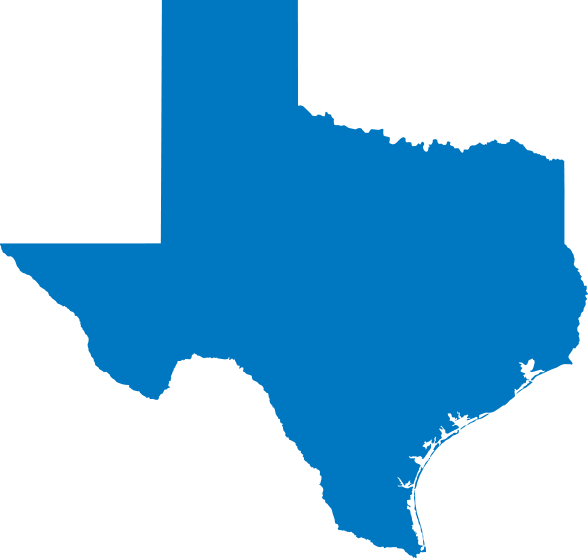 RMS
March 5th, 2024
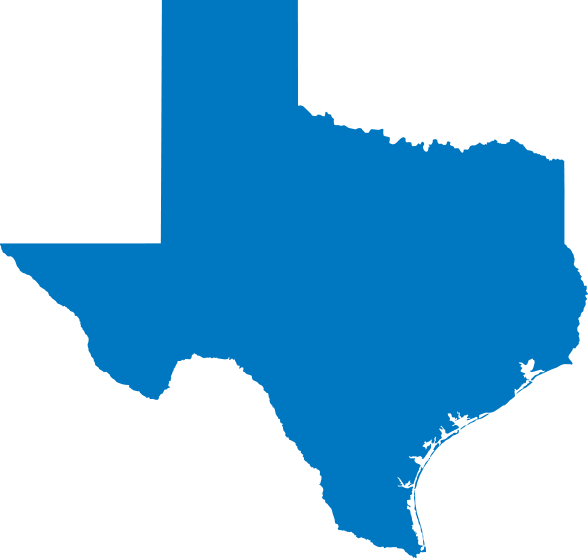 TDTMS
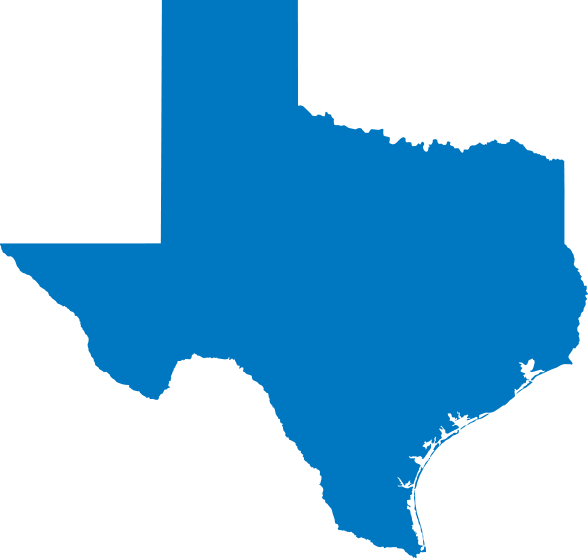 TDTMS
MarkeTrak Subtype Volume Analysis – End of Year 2023
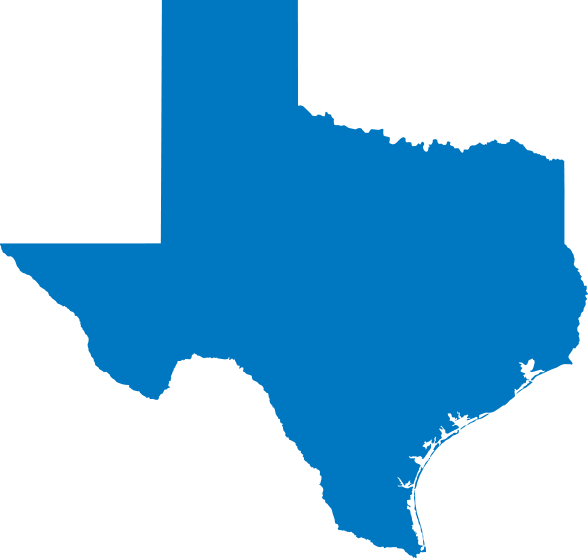 TDTMS
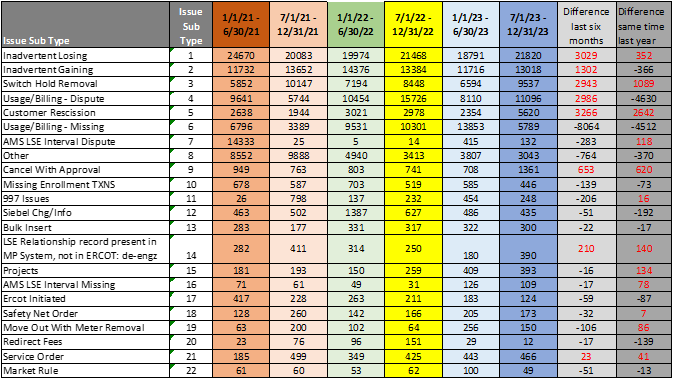 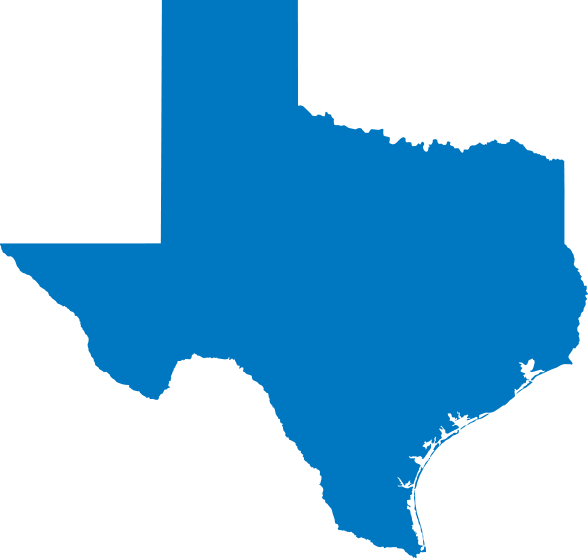 TDTMS
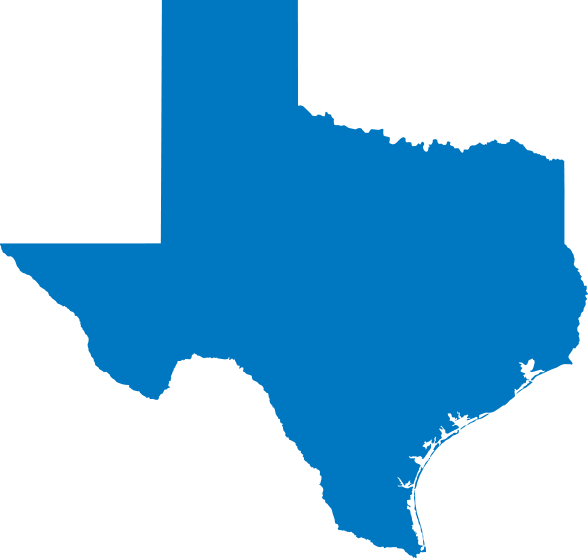 TDTMS